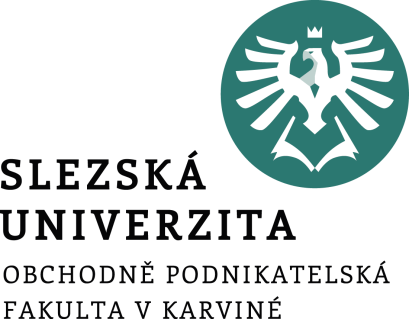 Finance podniku
Budoucí investice 
 - několikanásobné úročení
EAIR
doc. Ing. Petra Růčková, Ph.D.
Katedra financí a  účetnictví
Budoucí hodnota investice
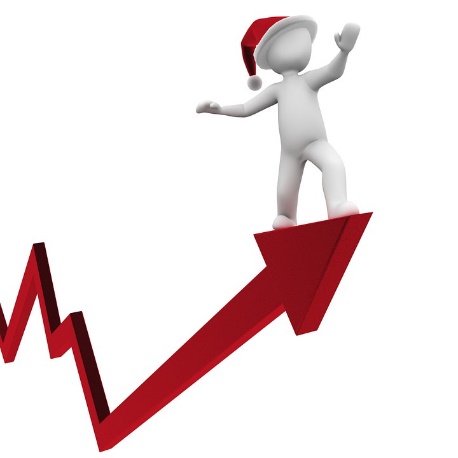 kde:
FV 	... budoucí hodnota
C0 	... hotovostní tok v roce 0
n	... počet let
r	... úroková sazba
Investujeme současnou hodnotu PV (C0) hotovosti a očekáváme, že za n let při úrokové sazbě r bude mít naše investice hodnotu FV
Několikanásobné úročení u budoucí hodnoty investice
Využívá se tehdy, je-li prováděno úročení několikrát do roku.
m vyjadřuje počet úročení za rok
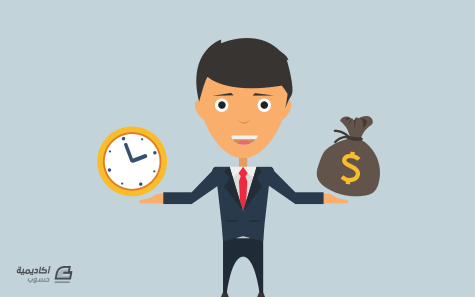 [Speaker Notes: csvukrs]
Budoucí hodnota při četnějším úročení
Investujete 500.000 Kč, které budou po dobu 3 let  úročeny měsíčně 1,8% p.a. Jaká bude hodnota vaší investice na konci zmíněného období?
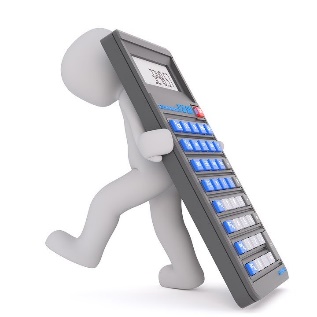 Budoucí hodnota při četnějším úročení a EAIR
Na nově otevřený účet jsme vložili částku 128 000 Kč. Kolik Kč budeme mít na tomto účtu za 7 let, jestliže úroková míra činí 4,1 % p.a. s pololetním úročením?
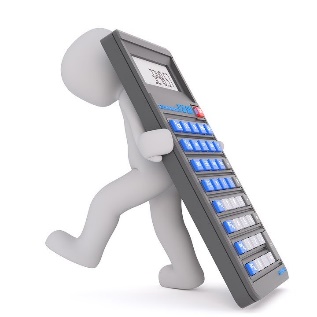 Roční efektivní úroková sazba
Přepočet na roční efektivní úrokovou sazbu.
Je lepší ji využít ještě před vkládáním úrokové sazby do vzorců pro budoucí nebo současnou hodnotu.
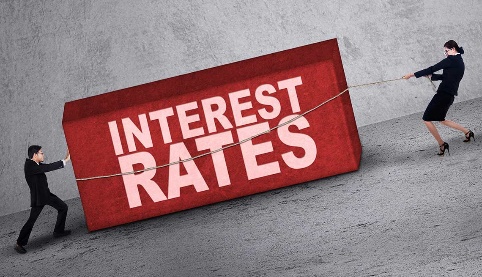 [Speaker Notes: csvukrs]
Budoucí hodnota při četnějším úročení a EAIR
Jaká je efektivní roční úroková sazba, jestliže roční úroková sazba je 11,5% a úročení probíhá pololetně?
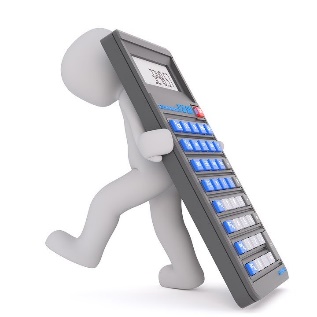 Budoucí hodnota při četnějším úročení a EAIR
Jakou úrokovou sazbou by musel být úročen běžný účet ve spořitelně (úroky připisuje pouze 1x za rok), aby se vyrovnal běžnému účtu v bance úročenému 2% ročně, kde jsou úroky jsou připisovány měsíčně a dále úročeny.
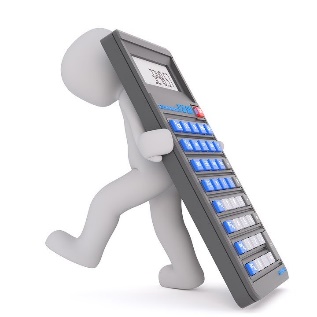 Kontinuální úročení
Pokud jsou úroky připisovány nebo účtovány neustále, hovoříme o kontinuálním úročení.
Zaokrouhlená hodnota Eulerova čísla je 2,718.
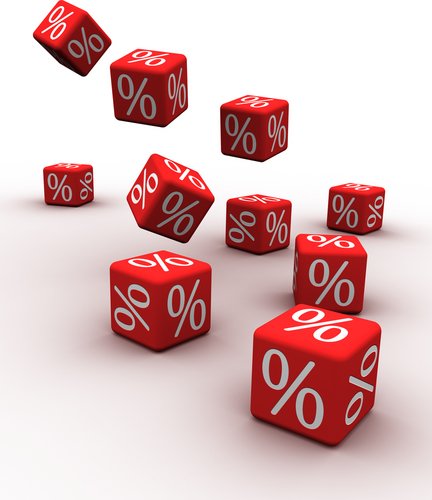 [Speaker Notes: csvukrs]
Kontinuální úročení - příklad
Jaká je budoucí hodnota vašeho vkladu v bance, jestliže je úročen sazbou 1,7 % p.a. a úročení probíhá kontinuálně. Vklad činí 10 tis. Kč a v bance zůstane uložen po dobu tří let.
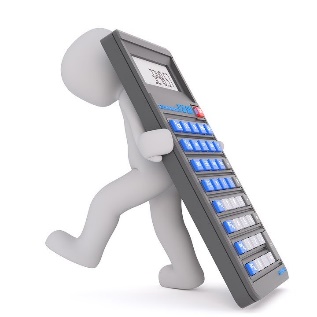 [Speaker Notes: csvukrs]
Kontinuální úročení - příklad
Jaký úrok bude připsán na konci roku z jistiny 10 000 Kč, je-li úroková sazba 1,9 % p.a. a vklad je úročen spojitě (úrok je připisován v každém okamžiku)?
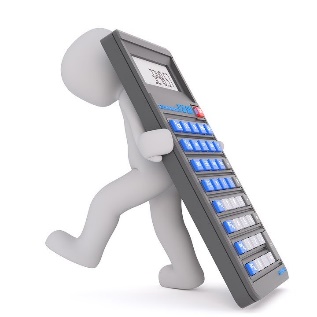 [Speaker Notes: csvukrs]
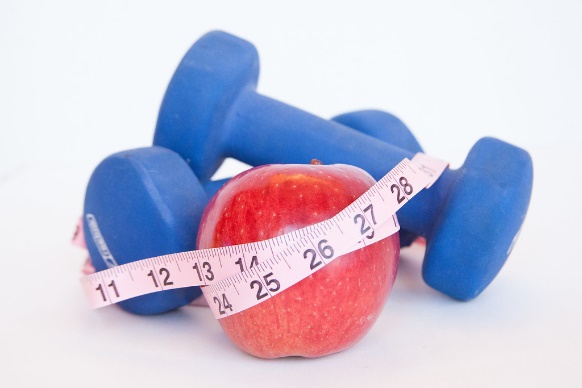 Příklady procvičujte na cvičných příkladech 

a děkuji za pozornost
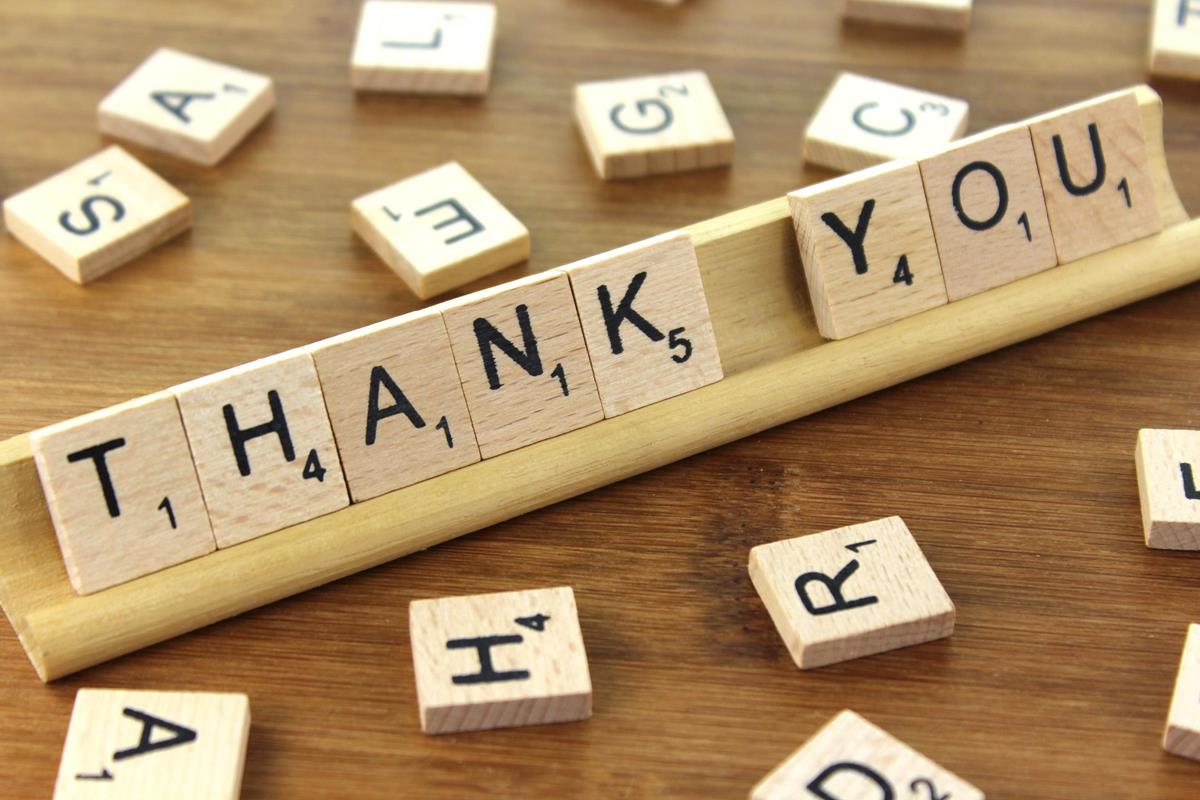